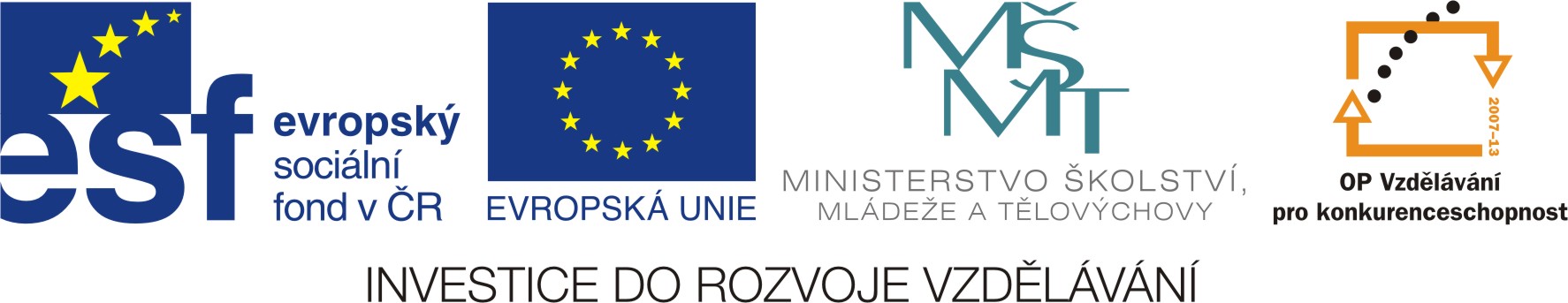 MY WEEK
Radana Bořilová
VY_32_INOVACE_070
ZŠ Jenišovice
MY WEEK
MY WEEK
MY WEEK
MY WEEK